Math/CSE 1019C:Discrete Mathematics for Computer ScienceFall 2012
Jessie Zhao
jessie@cse.yorku.ca


Course page: 
http://www.cse.yorku.ca/course/1019
1
No Assignment is released today!
No Class on Thanks Giving! Oct 8th
Test 1 on Oct 15th, 
Ch1.1-1.8
7pm-8:20pm
Location: SLH F
Lecture: 8:40pm, SLH A.
2
Review of Sets
What is a set?
Unordered collection of distinct elements
How to describe a set?
Roster method: A={5,7,3}
set builder (predicates): S = {x | P(x)}
Cardinality |S|
number of (distinct) elements |A| = 3
3
Exercises
What is the cardinality of {∅,{∅,{∅}}}? What is its power set?
Prove that A ⊂ B iff P(A) ⊂P(B).
Draw the Venn Diagrams for
4
Review of Functions
A function from A to B is an assignment of exactly one element of B to each element of A.
grade: S → G
S                                                               G
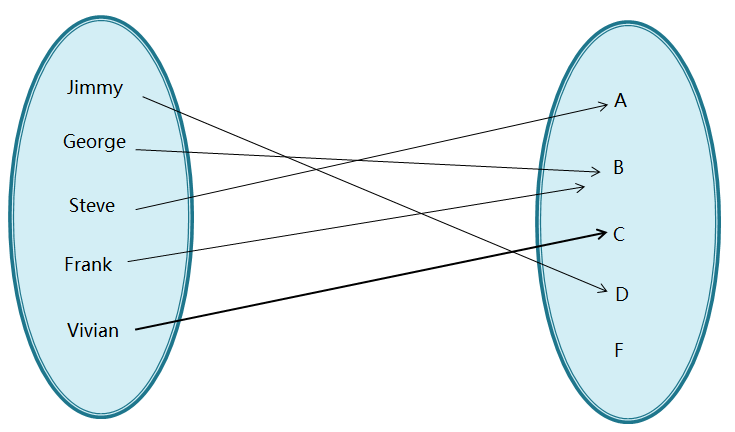 5
This is not a function!









Every member of the domain must be mapped to a member of the co-domain
S                                                               G
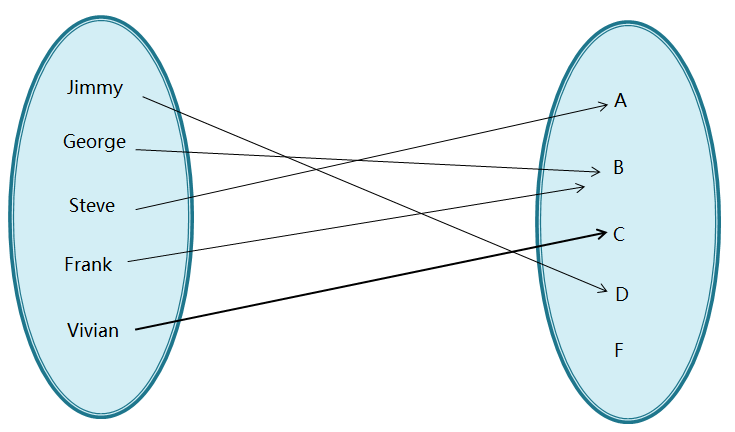 Jason
6
This is not a function!









No member of the domain may map to more than one member of the co-domain
S                                                               G
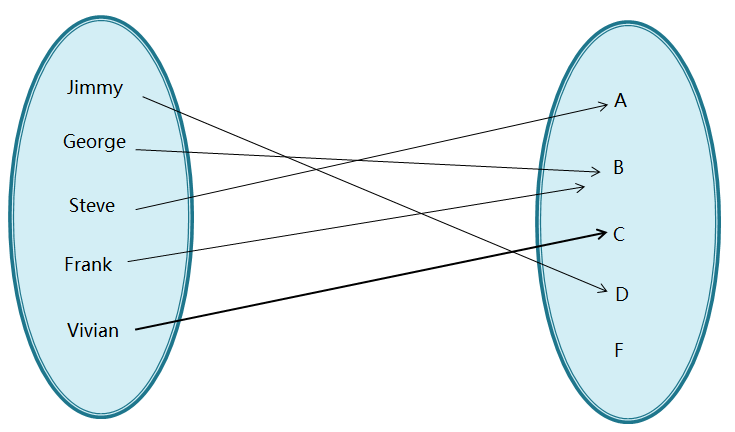 7
Surjections (onto)
Injections (1-1)
Bijections (1-1 correspondence): Invertible
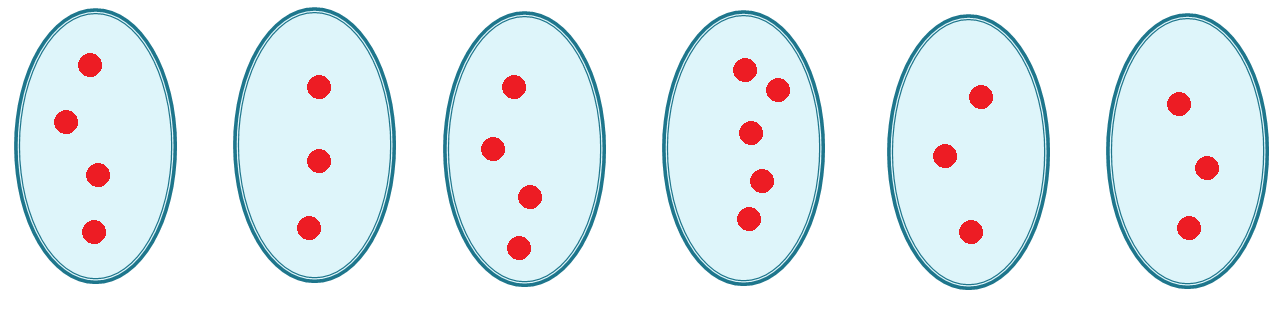 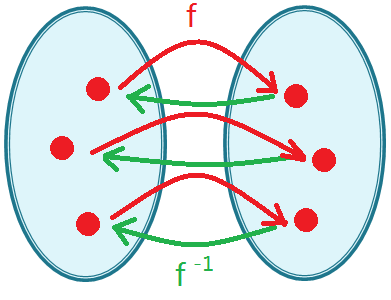 8
Graphs of Functions
Let f: A➝B. The graph of f is the set of ordered pairs {(a,b) | a∈A and f(a)=b}
Example: The graph of f:Z->Z where f(x)=2x+1
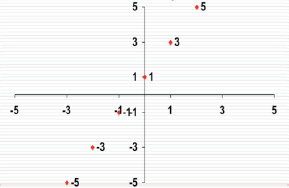 9
The Graph of Floor function R->Z 
⌊x⌋ is the largest integer that is less than or equal to x.
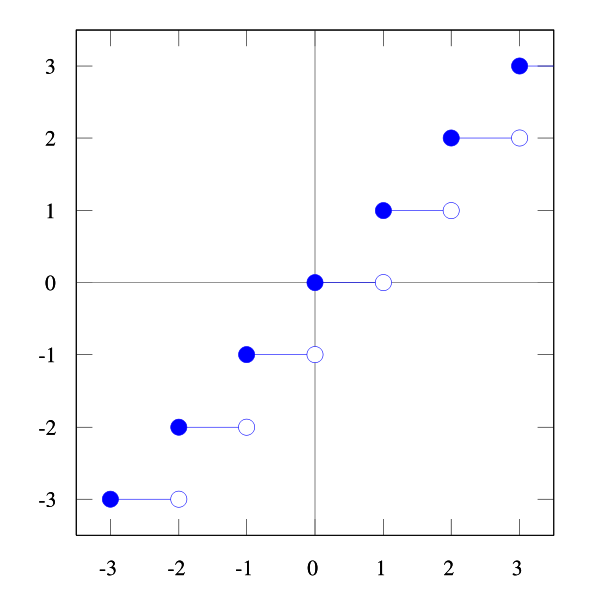 10
The Graph of Ceiling function R->Z
⌈x⌉ is the smallest integer that is greater than or equal to x.
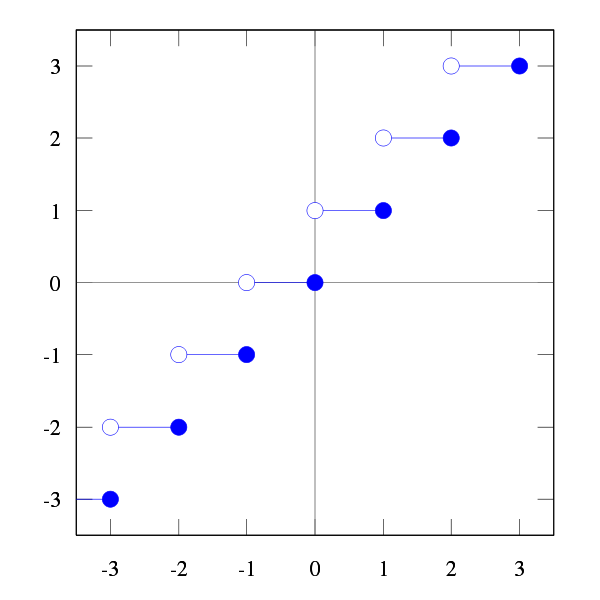 11
Let f and g be functions from A to R. Then f1+f2 and f1f2 are also functions from A to R
(f1+f2)(x) = f1 (x) + f2 (x)
(f1f2)(x) =f1 (x) f2(x)

Example: 
f1(x)=x, f2(x)=x²
(f1+f2 )(x)=x + x²
(f1f2 )(x)= x³

Notice the difference 
	between           and fg
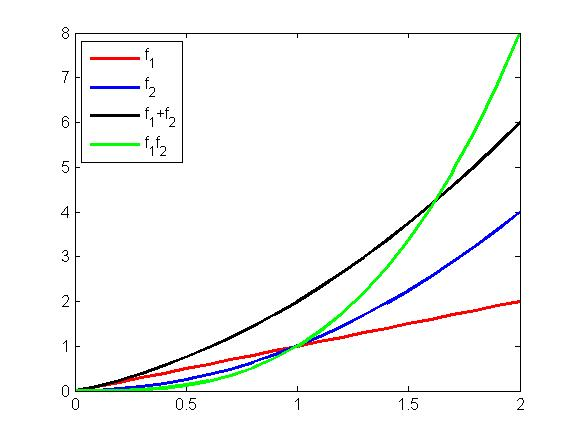 12
Monotonic Functions
The domain and codomain of f are subsets of R. x, y are in the domain of f and x<y.
f is (monotonically) increasing if f(x)≤f(y)
f is strictly increasing if f(x)<f(y)
f is (monotonically) decreasing if f(x)≥f(y)
f is strictly decreasing if f(x)>f(y)
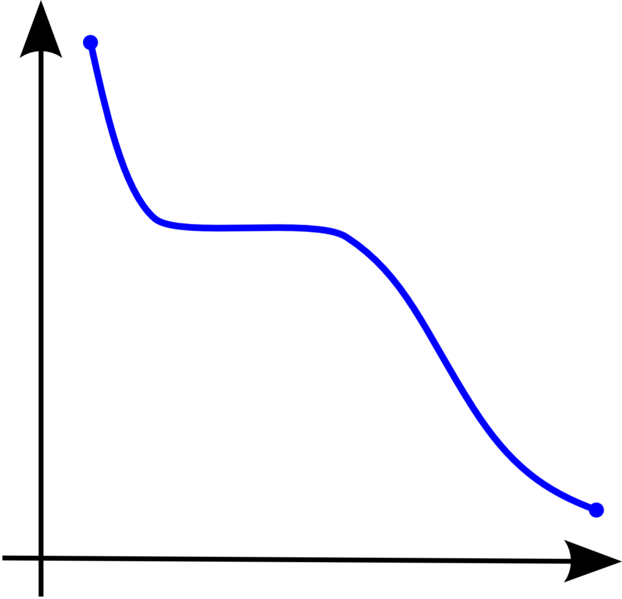 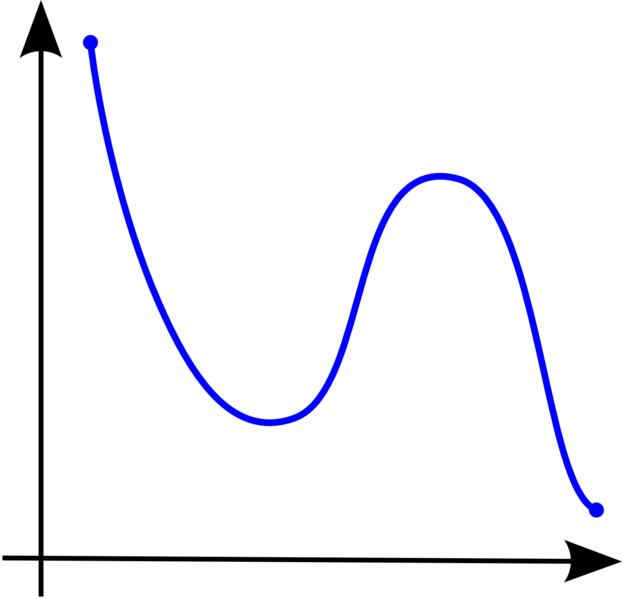 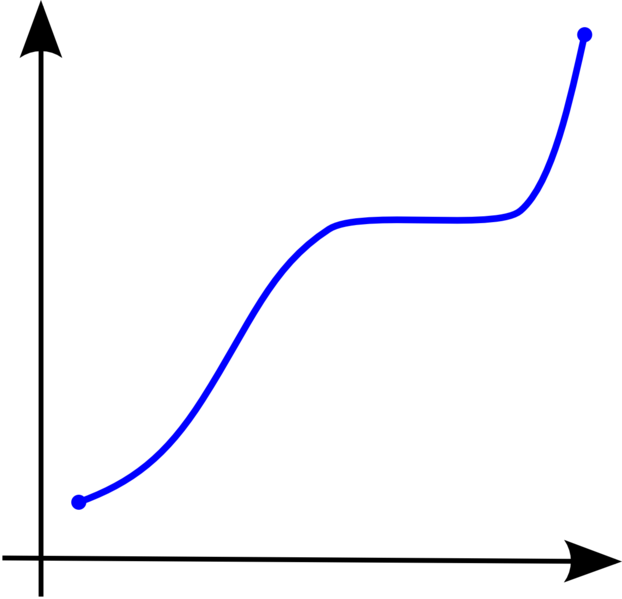 Increasing        Decreasing        Not Monotonic
13
More Exercises for functions
Show that ⌈x+n⌉ is ⌈ x ⌉ +n for x∈R and n∈Z.
Proof:
Assume ⌈ x ⌉ = m.
m-1 < x ≤ m
n+m-1 < x+n ≤ m+n
⌈ x+n ⌉ = m+n = ⌈ x ⌉ +n
Q.E.D.
14
More Exercises for functions
Show that ⌊2x⌋ is ⌊ x ⌋ + ⌊ x+1/2 ⌋ for x∈R.
Proof:
Assume x=n+e where n∈Z, e∈R and 0≤e<1.
Case 1: 0≤e<1/2
⌊ 2x⌋= ⌊ 2n+2e ⌋ = 2n (0≤2e<1)
⌊ x ⌋ = ⌊ n+e ⌋ = n (0≤e<1/2)
⌊ x+1/2 ⌋ = ⌊ n+e+1/2 ⌋ = n (1/2≤e+1/2<1)
So, ⌊ 2x ⌋ = ⌊ x ⌋ + ⌊ x+1/2 ⌋
Case 2: 1/2≤e<1
⌊ 2x⌋ = ⌊ 2n+2e ⌋ =2n+1 (1≤2e<2)
⌊ x ⌋ = ⌊ n+e ⌋= n (1/2≤e<1)
⌊ x+1/2 ⌋ = ⌊ n+e+1/2 ⌋ = n +1 (1≤e+1/2<1 1/2)
15
More Exercises for functions
Changing bases: In general need to go through the decimal representation
E.g: 1017 = ?9
1017  = 1*72 +0*71 + 1*70 = 50
Decimal to Base 9: 
d1 = n rem 9 = 5, n = n div 9 = 5
b2 = n rem 9 = 5, n = n div 9 = 0.
STOP
So 1017 = 559
16
More Exercises for functions
Changing bases that are powers of 2:
Can often use shortcuts.
Binary to Octal:
10111101 = 2758

Binary to Hexadecimal:
10111101 = BD16

Hexadecimal to Octal: Go through binary, not decimal.
17
More Exercises for functions
1. Prove that a strictly increasing function from R to itself is one to one
2. Suppose that f:Y->Z and g:X->Y are invertible. Show that
18
Sequences
A sequence is an ordered list, possibly infinite, of elements
          notated by {a₁, a₂, a₃ ...} or 
	where k is the upper limit (usually ∞)
A sequence is a function from a subset of the Z (usually {0,1,2,...}) to another set
an is the image of the the integer n. We call an a term of the sequence, and n is its index or subscript
19
Arithmetic Progressions
An arithmetic progression is a sequence of the form
		a, a+d, a+2d, a+3d,. . ., a+(n-1)d,...
	a is the initial term
	d is the common difference
E.g.
{-1, 3, 7, 11, ...}
{7,4,1,-2, ...}
20
Geometric Progressions
An geometric progression is a sequence of the form
			a, ar, ar², ar³,. . ., arⁿ,...
	a is the initial term
	r is the common ratio
E.g.
{1,-1,1,-1,1, ...}
{2,10,50,250,1250, ...}
21
Useful Sequences
{n²}: 1, 4, 9, 16, 25, ....
{n³}: 1, 8, 27, 64, 125, ...
{n ⁴}: 1, 16, 81, 256, 343, ...
{2ⁿ}: 2, 4, 8, 16, 32, ...
{3ⁿ}: 3, 9, 27, 81, 243, ...
{n!}: 1, 2, 6, 24, 120, ...
{fn}: 1, 1, 2, 3, 5, 8, …
22
Series
A series is the sum of the terms of a sequence
			S = a1 + a2 + a3 + a4 + …
Consider the sequence S1, S2, S3, … Sn, where
   Si = a1 + a2 + … + ai 

In general we would like to evaluate sums of series – useful in algorithm analysis.
e.g. what is the total time spent in a nested loop?
23
Summations
Given a sequence {ai} the summation notation for its terms am, am+1,..., an




	represent am + am+1 + … + an
E.g.
24
Summation of ArithmeticProgression
Given a arithmetic progression a, a+d, a+2d, a+3d, . . ., a+nd, its summation is



Proof on board
You should also be able to determine the sum if the index starts at k and/or ends at n-1, n+1, etc.
Page 166: useful summation formula
25
Summation of GeometricProgression
Given a geometric progression a, ar², ar³, ... , arⁿ, its summation is




Proof on board
You should also be able to determine the sum if the index starts at k and/or ends at n-1, n+1, etc.
26
Infinite series
Let x be a real number with |x|<1. Find 



How about |x|≥1?

Need to be very careful with infinite series
In general, tools from calculus are needed to know whether an infinite series sum exists.
27
Double Summation
loop 1: for i=1 to 4
loop 2: for j=1 to 3
S = S + ij
28
Cardinality
Recall: A set is finite if its cardinality is some (finite) integer n
For two sets A and B
|A| = |B| if and only if there is a bijection from A to B
|A| ≤ |B| if there is an injection from A to B
|A| = |B| if |A| ≤ |B| and |B| ≤ |A|
|A| ≤ |B| if A⊆B
29
Infinite sets
Why do we care?
Cardinality of infinite sets
Do all infinite sets have the same cardinality?
30
Countability
A set is countable if 
it is finite or
it has the same cardinality as the set of the positive integers Z⁺ i.e. |A| = |Z⁺|. The set is countably infinite
We write |A| = |Z+| = ℵ0= aleph null
A set that is not countable is called uncountable
31
Countability implies that there is a listing of the elements of the set.

Fact (Will not prove): Any subset of a countable set is countable. 

Proving the set is countable involves (usually) constructing an explicit bijection with Z⁺
32
Show that the set of odd positive integers S is countable.
Proof: 
To show that S is countable, we will show a bijective function between Z⁺ and S.
Consider f: Z⁺ ->S be such that f(n) = 2n-1.
To see f is one-to-one, suppose that f(n)=f(m), then 2n-1=2m-1, so n=m.
To see f is onto, suppose that t∈S, i.e. t=2k-1 for some positive integer k. Hence t=f(k).
Q.E.D.
33
The integers are countable
Write them as
   0, 1, -1, 2, -2, 3, -3, 4, -4, ……
Find a bijection between this sequence 
  and 1,2,3,4,…..
  Notice the pattern:
  1  0       2  1
  3  -1      4  2
  5  -2      6  3
So f(n) = n/2 if n even
              -(n-1)/2 o.w.
34
Other simple bijections
Union of two countable sets A, B is countable:
   Say f: N  A, g:N  B are bijections
   New bijection h: N  A  B
   h(n) = f(n/2) if n is even
          = g((n-1)/2) if n is odd.
35
The rationals are countable
Step 1. Show that Z+ x Z+ is countable.
Step 2. Show injection between Q+, Z+ x Z+.
Step 3. Construct a bijection from Q+ to Q
36